ShExin Reference Quality and Subsetting
Seyed Amir Hosseini Beghaeiraveri
Entity Schemas In The Wikimedia Ecosystem Tutorial
SWAT4HCLS 2022
1
Data Quality
Quality is a measure of ``fitness for use"

Data quality is a MULTI-DIMENSIONAL concept

Dimensions of the data quality:
Availability
Believability
Completeness
Relevancy
Free-of-Error
…
Most of dimensions are SUBJECTIVE
2
Data Quality IN linked data [1]
3
Quality of referencing
21
Dimensions
40
METRICS
6
Categories
4
SHEX-rELATED METRICS
4
Dimension: Accuracy
Syntactic validity of reference triples
Statement node IDs
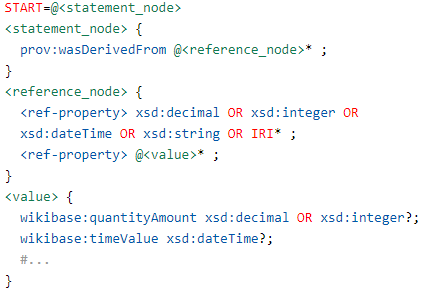 Pass -> full score 1
ShEx validator like shex.js / PyShEx
Fail -> 1-(no. fails/total)
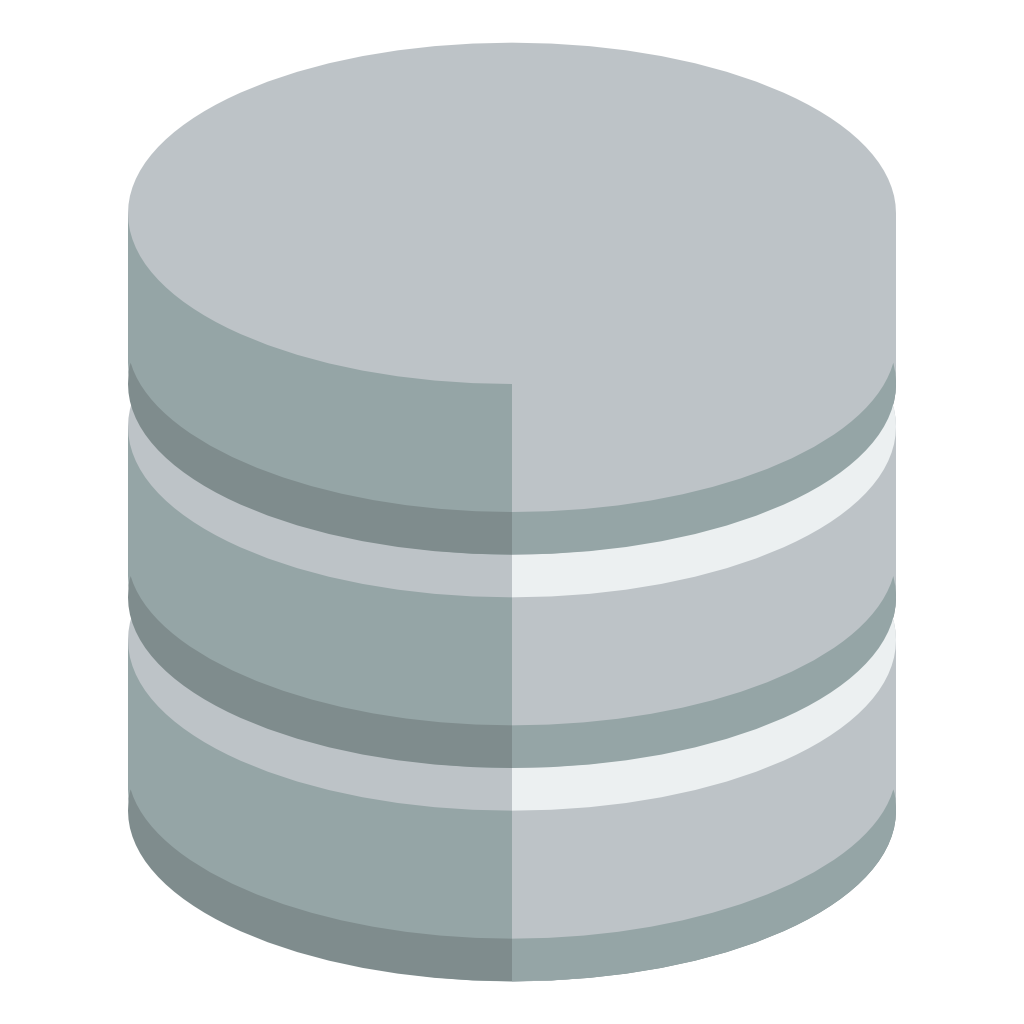 Wikidata RDF model of references Shape
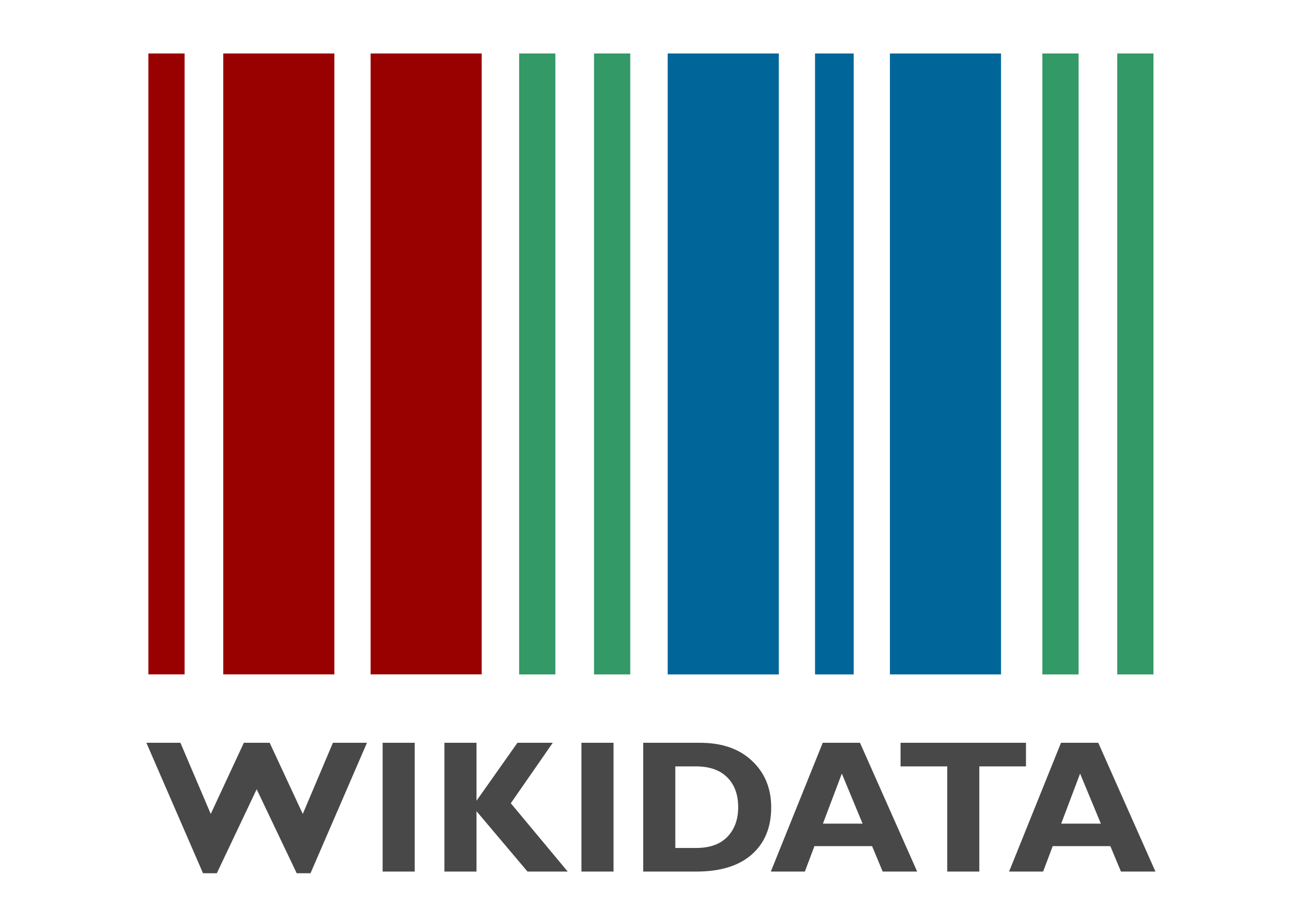 5
Dimension: Completeness
Schema completeness of references
How many classes and properties have a defined Entity Schemas (Eids) for references?
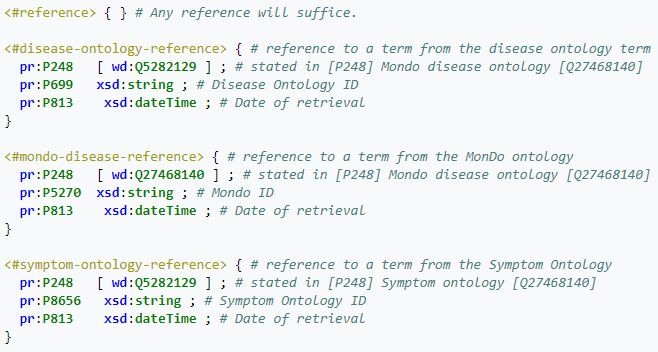 6
Dimension: Completeness
Schema completeness of references
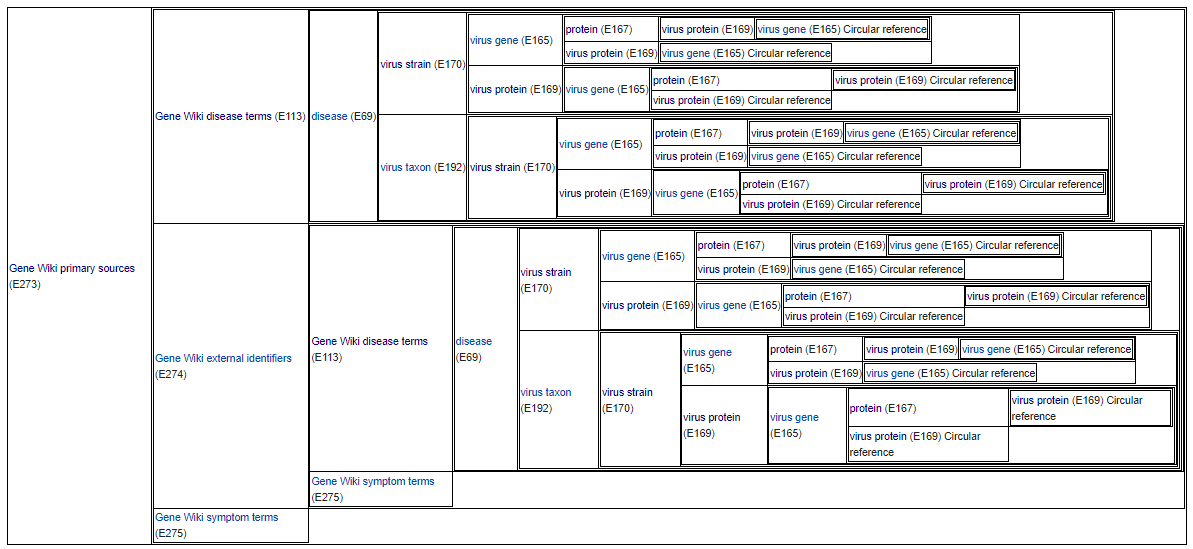 https://www.wikidata.org/wiki/Wikidata:Database_reports/EntitySchema_directory
7
Dimension: Completeness
Schema-based property completeness of references
If a reference schema is defined for class/fact of type X, how many instances of X have got a reference with the property mentioned in the schema?
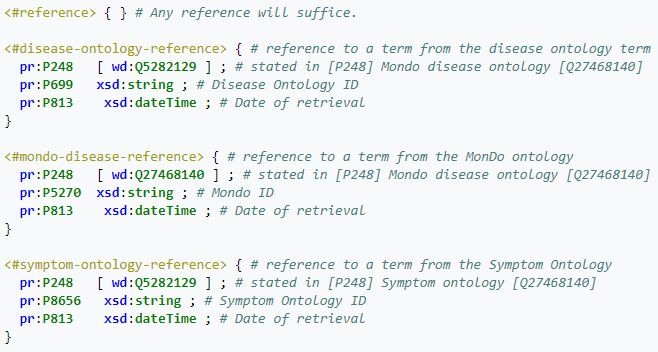 How many disease has got reference using P248/P699/P813
=>
How many symptoms has got reference using P248/P8656/P813
…
8
https://www.wikidata.org/wiki/EntitySchema:E273
Dimension: Completeness
Property completeness of references
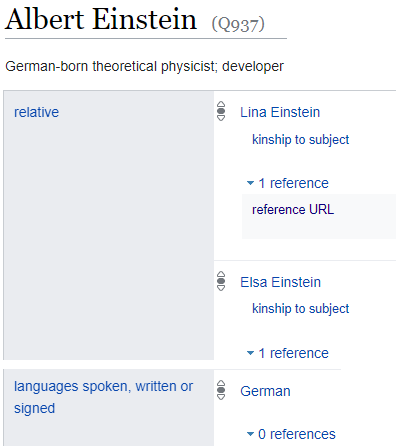 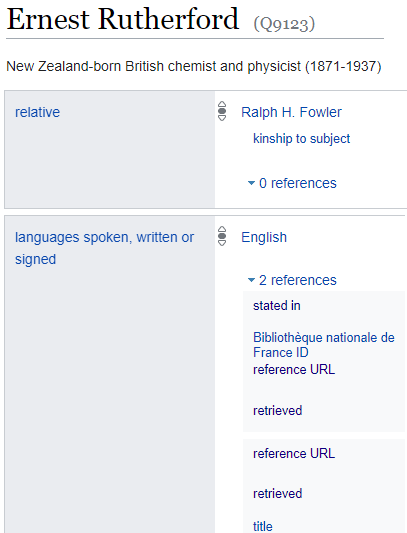 If a fact of type X has a reference using the ref-property Y, how many other type X facts have a reference using property Y?
X
X
no Y!
Y
Y
no Y!
9
Subsetting KGs
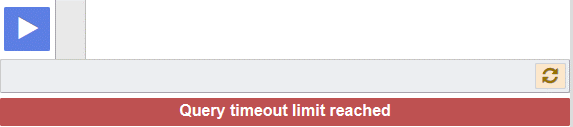 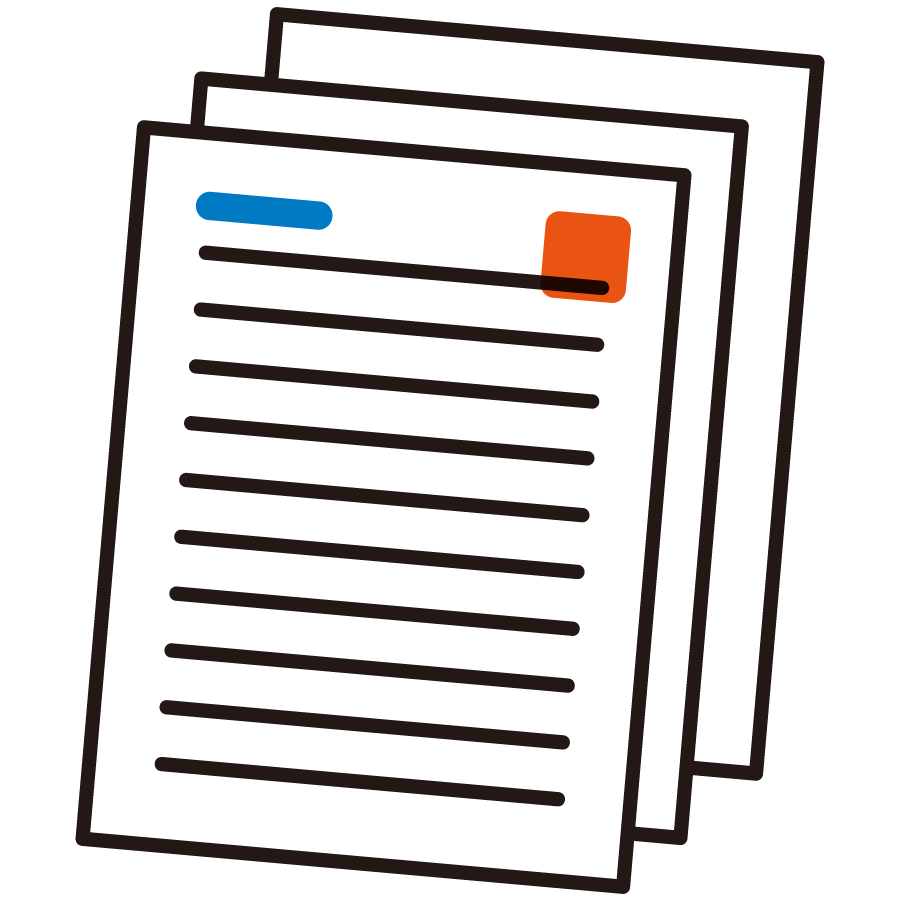 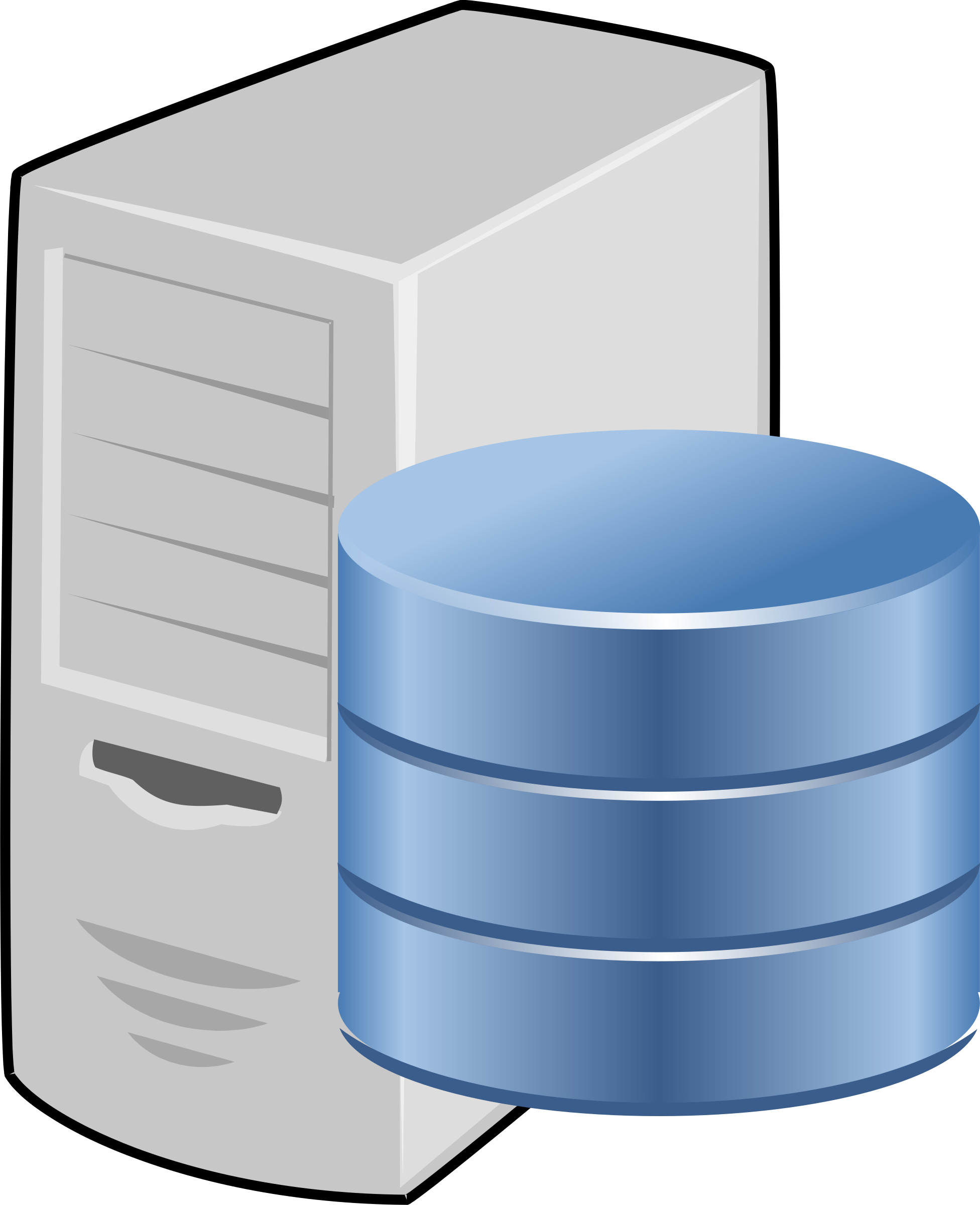 Timed-Out Queries
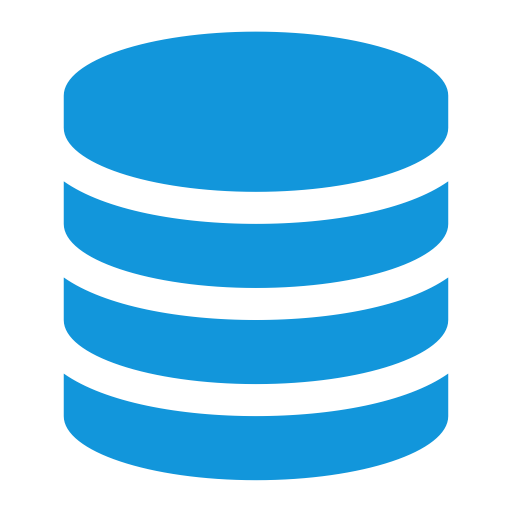 Huge Size of KGs
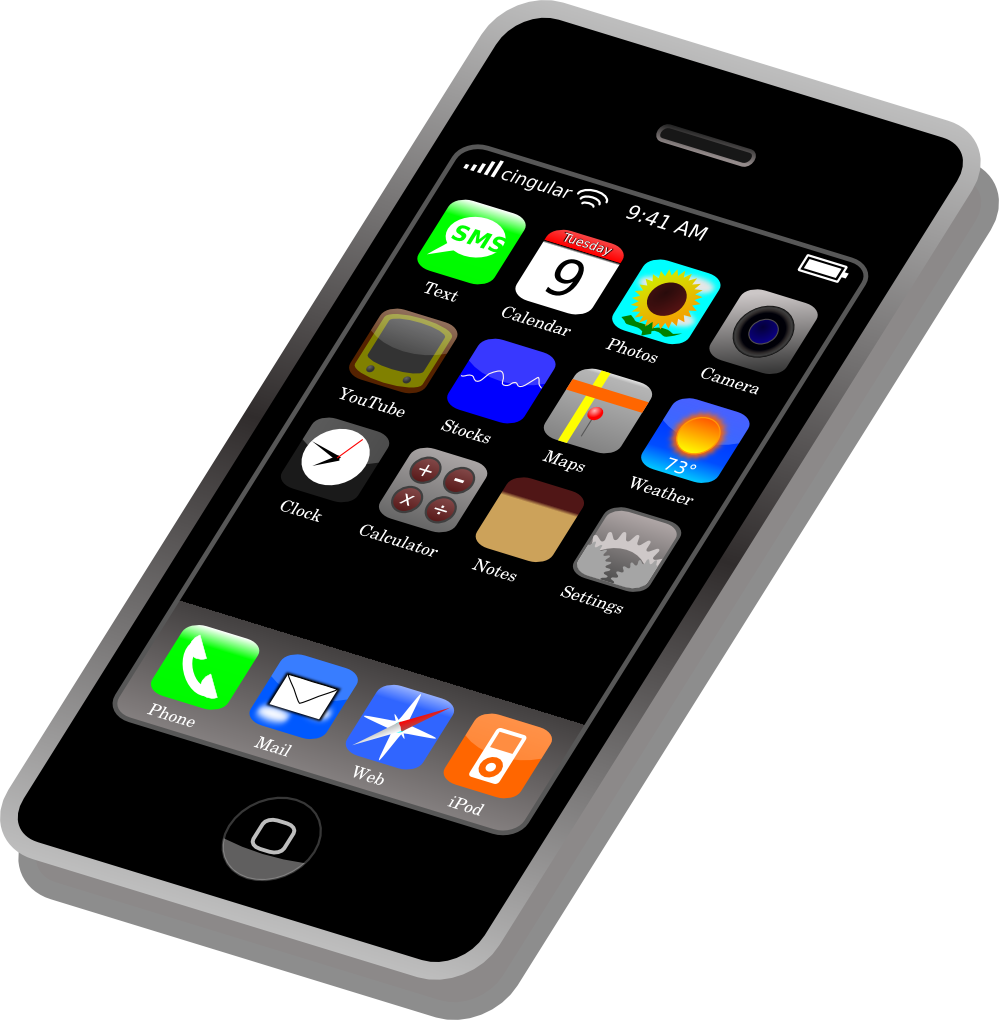 Reproducible Experiments
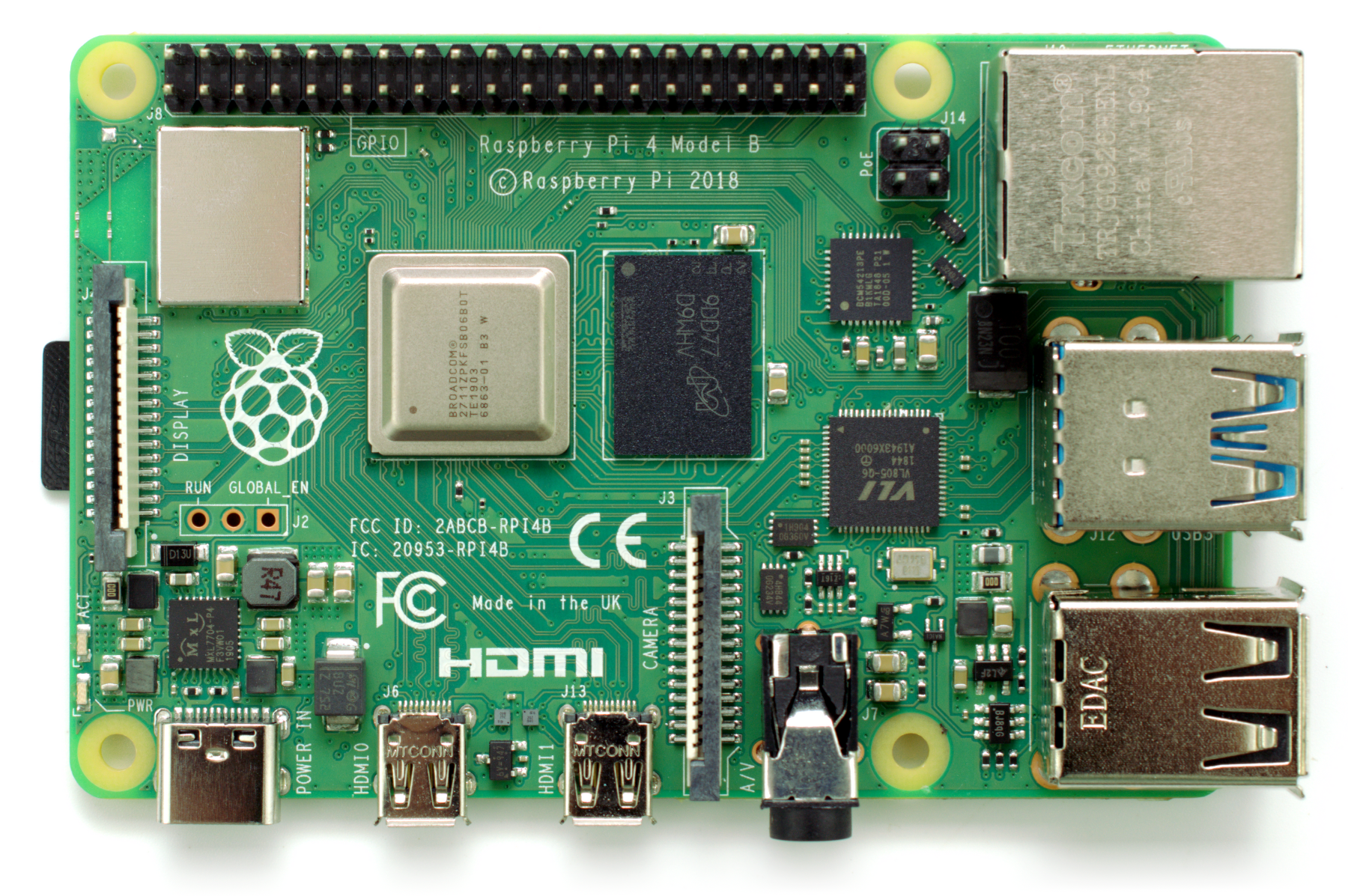 Wikidata 2021
100 GB
10
Reducing the Overall Costs
Topical subsets
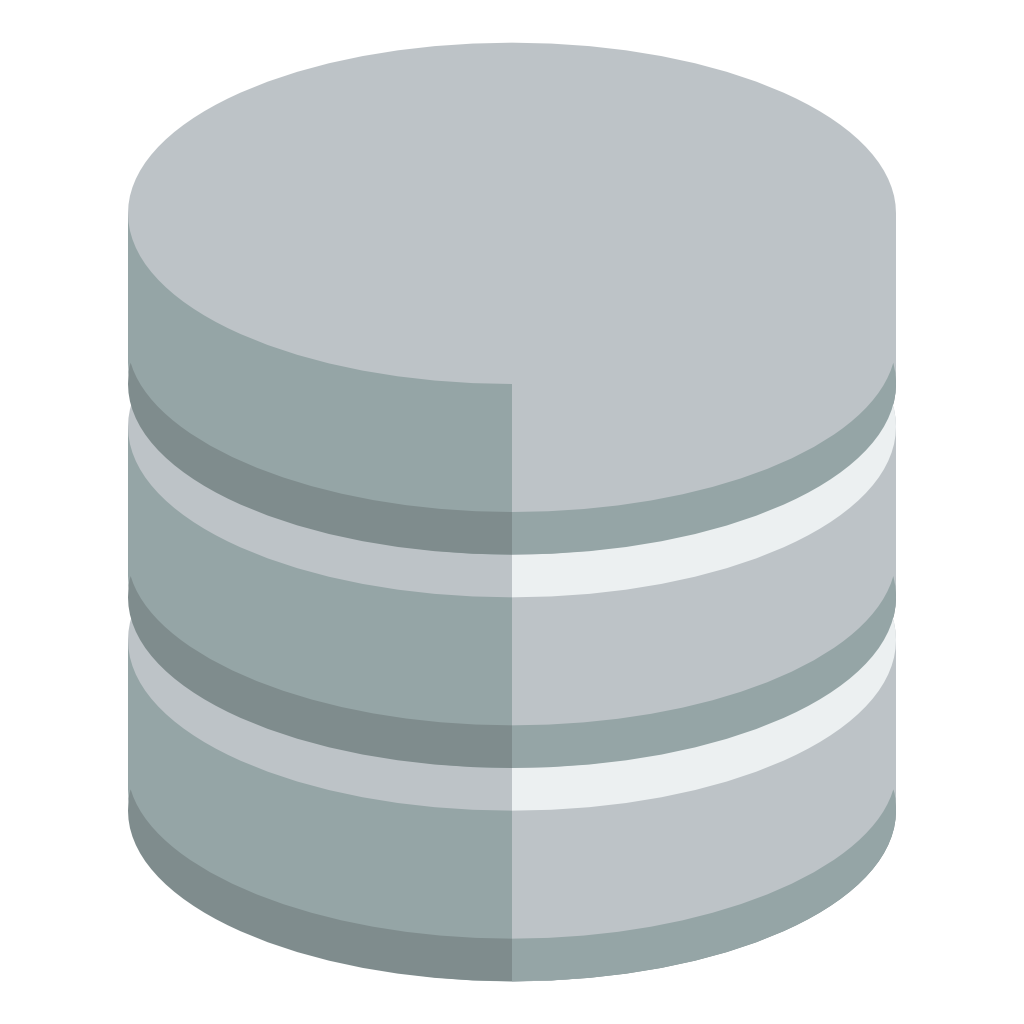 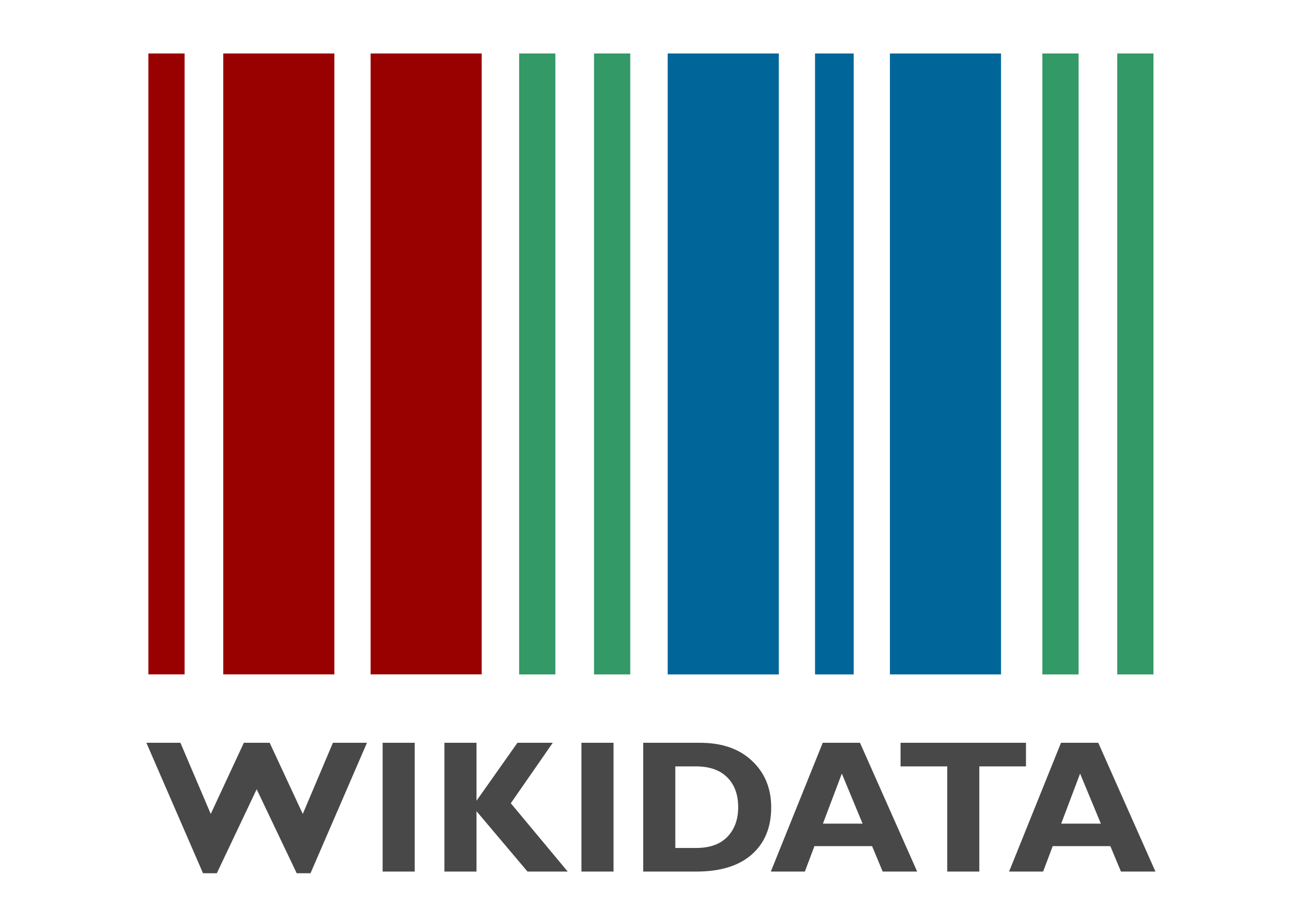 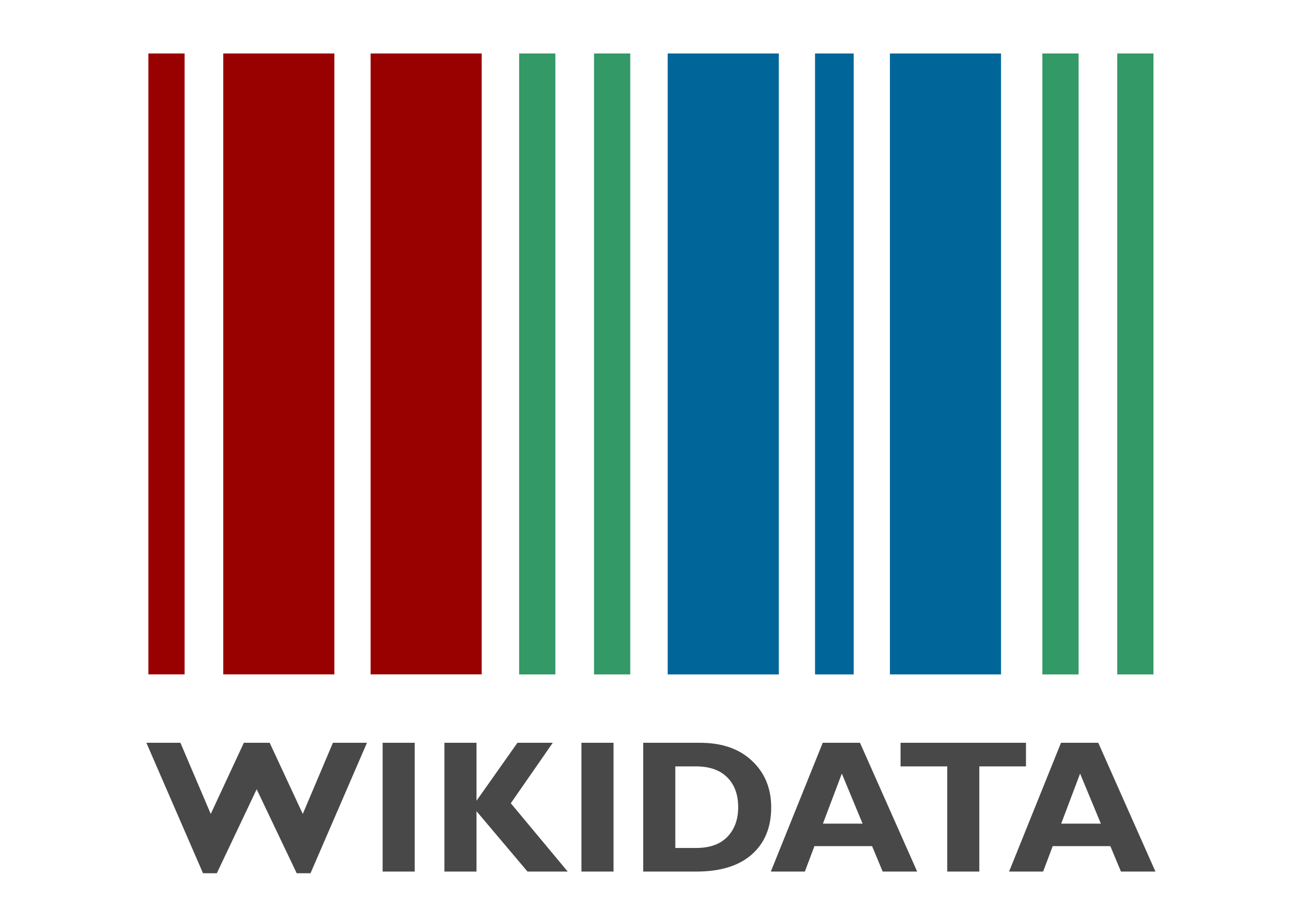 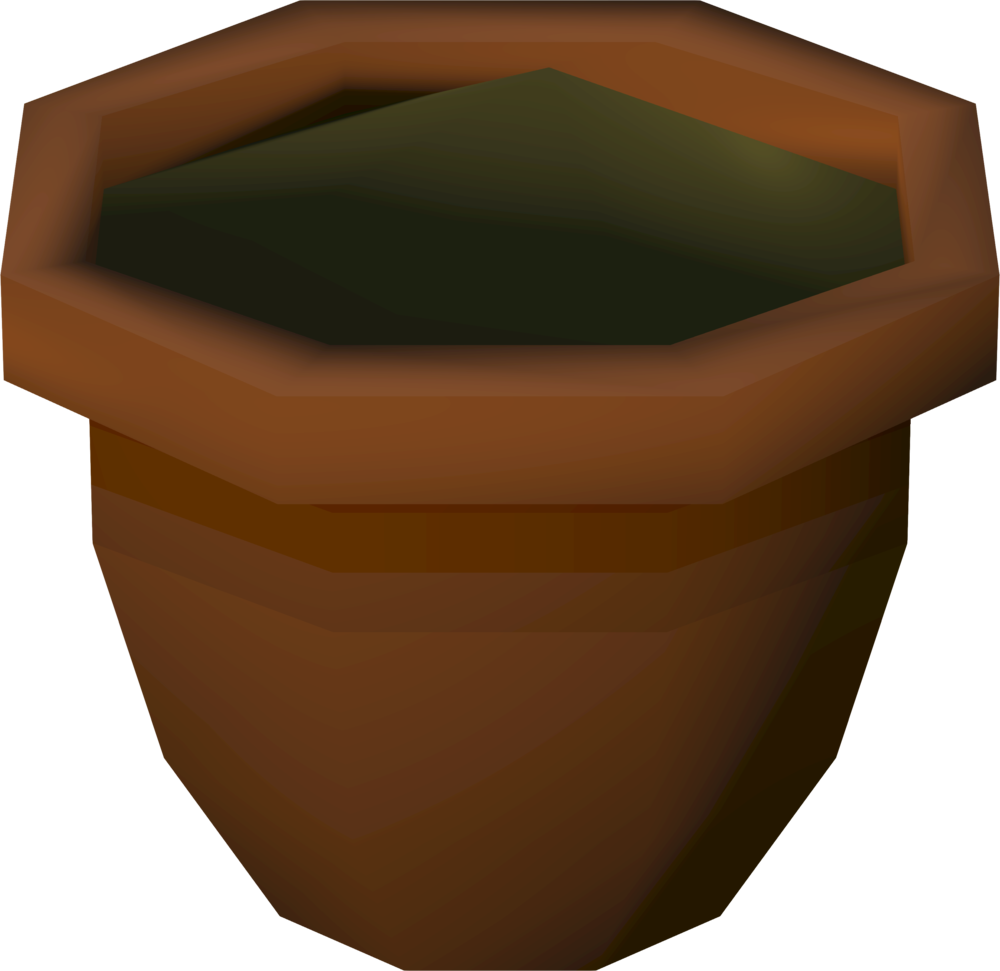 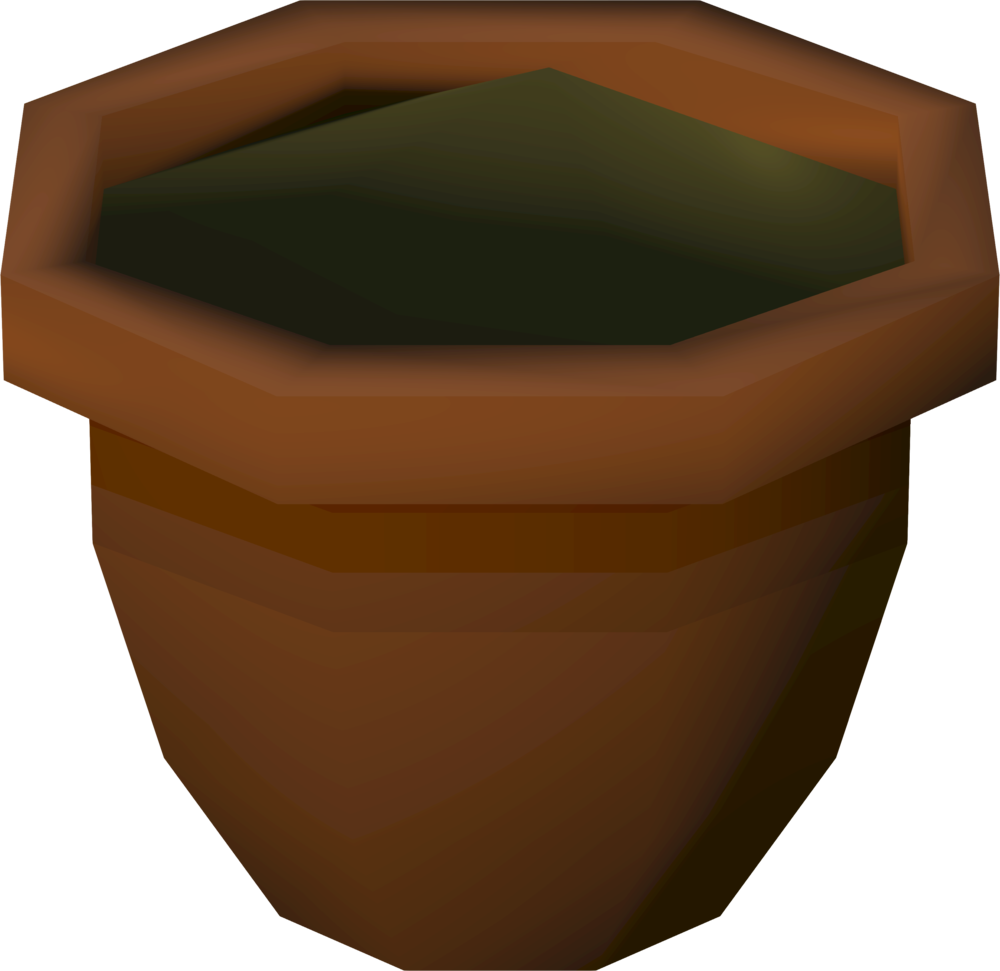 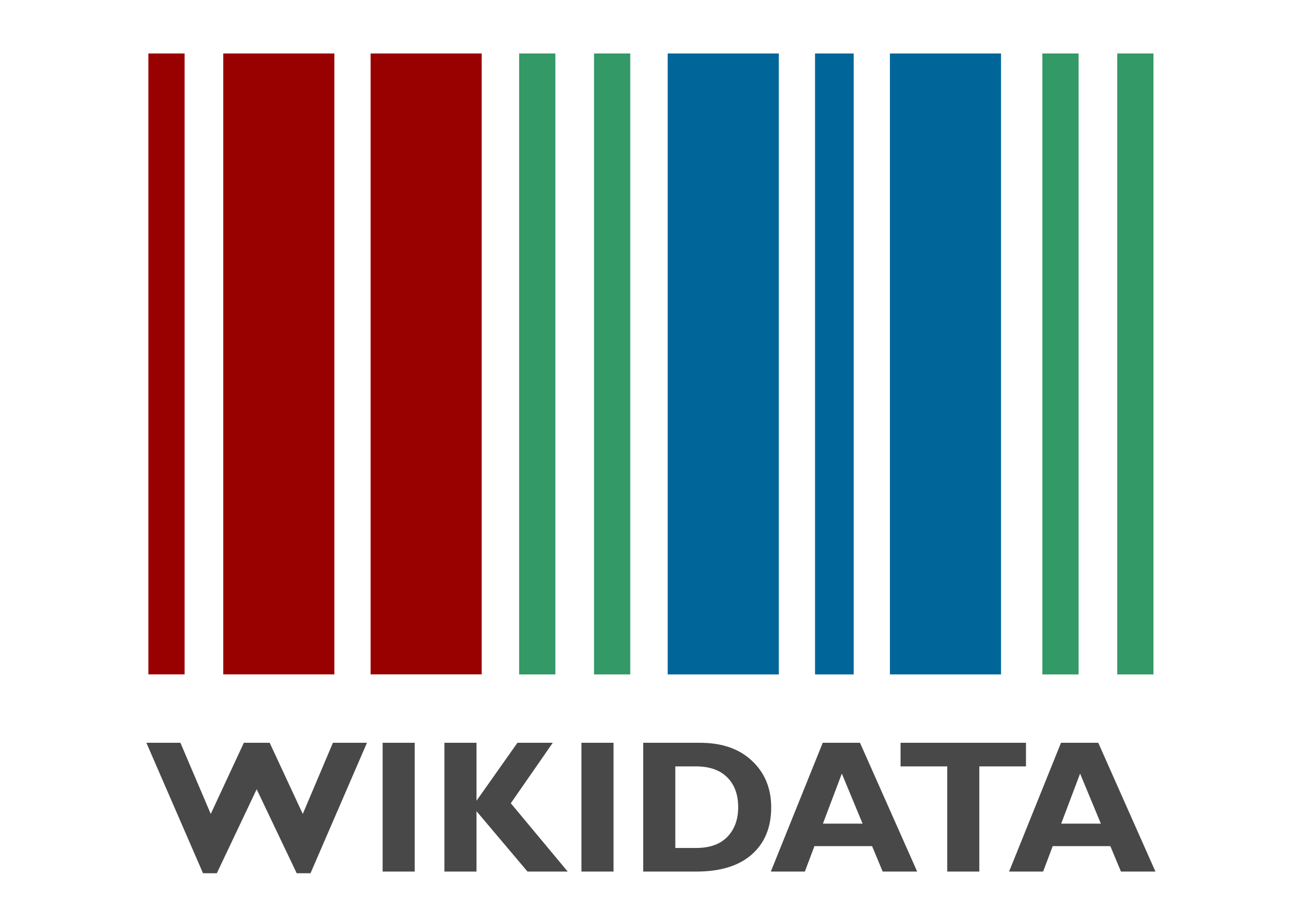 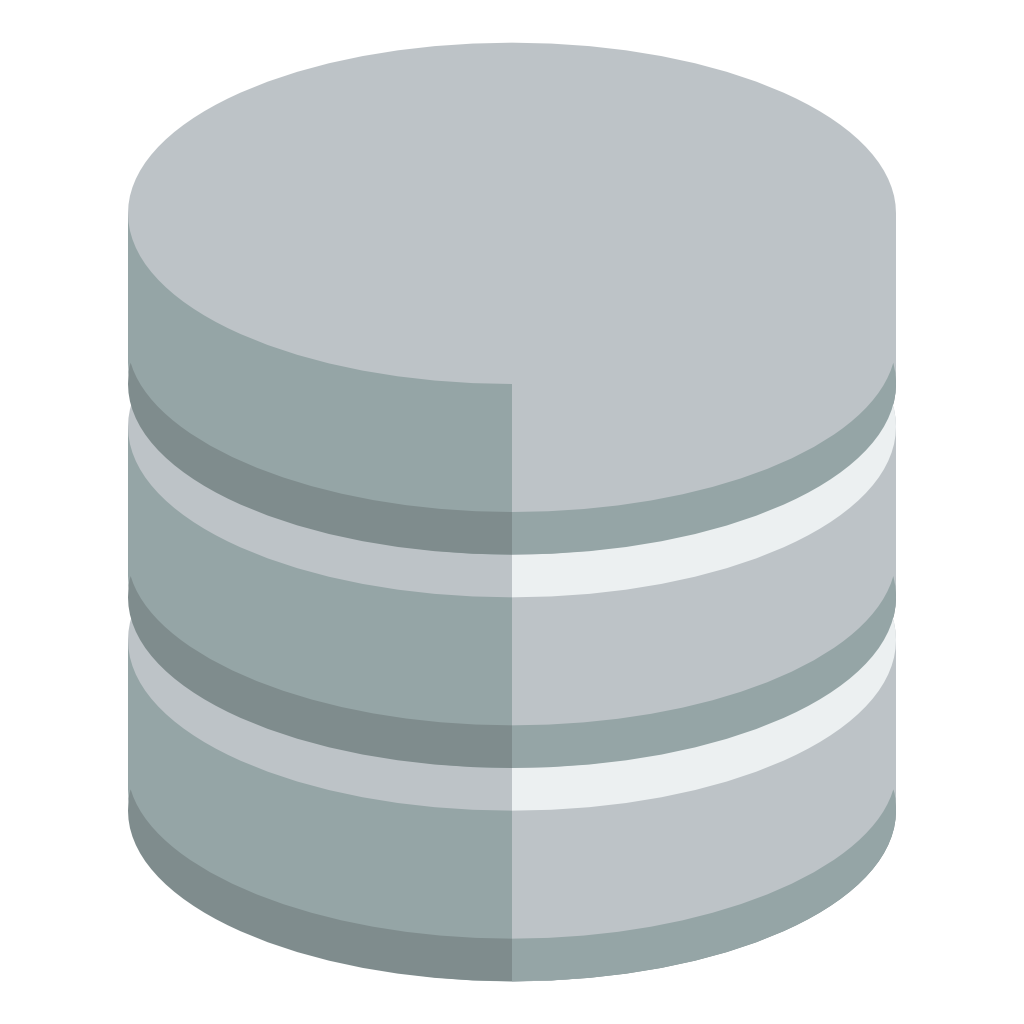 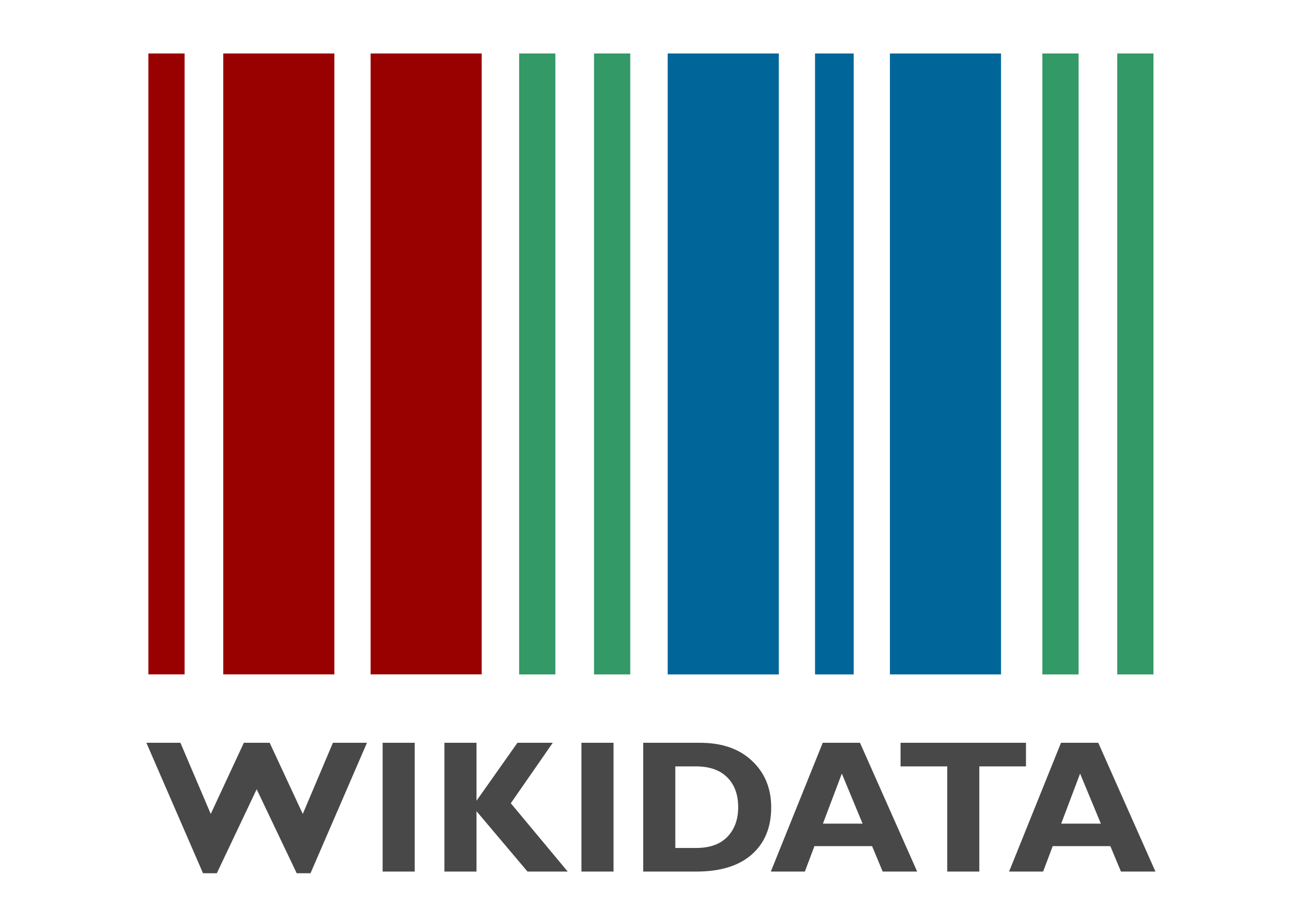 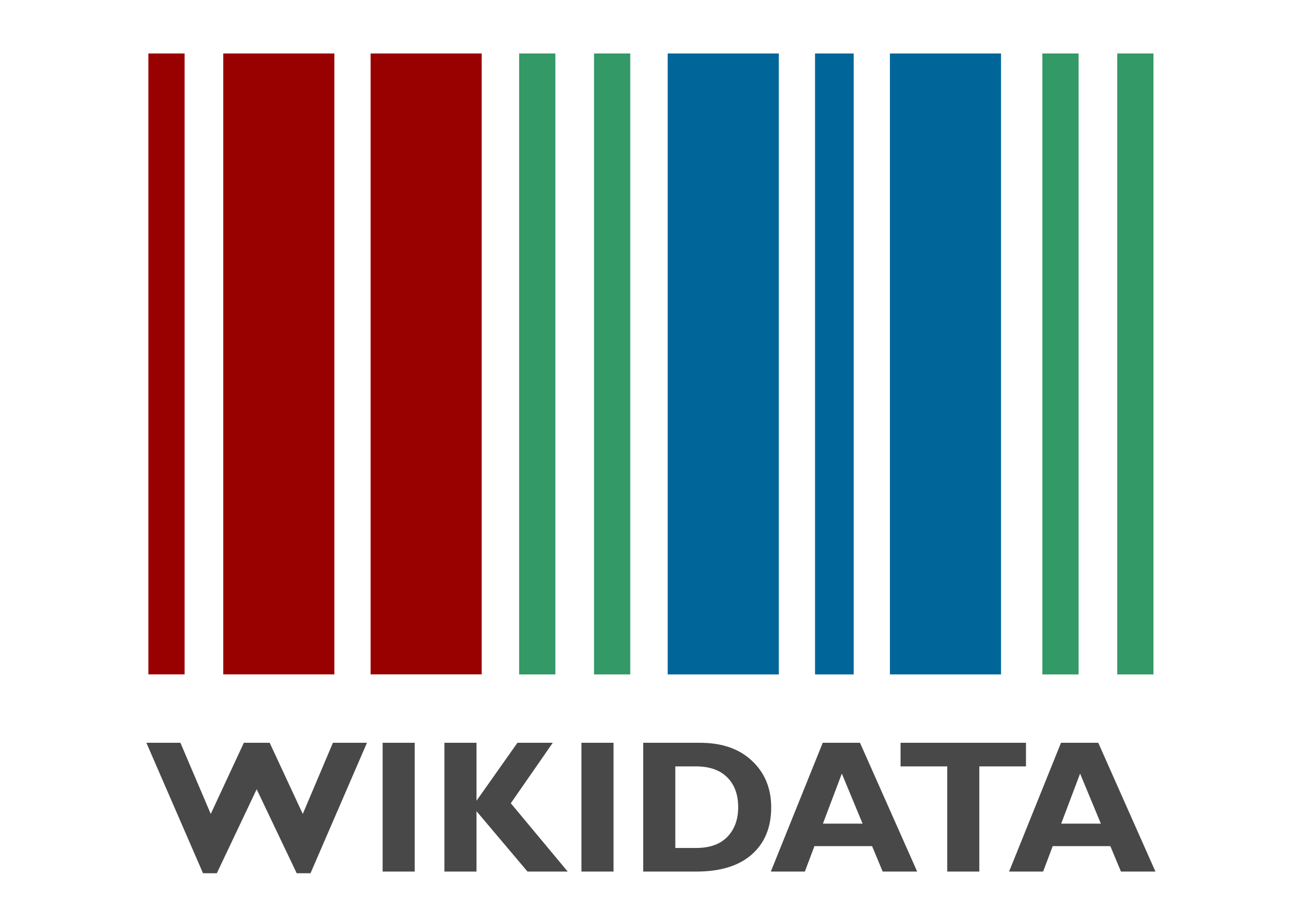 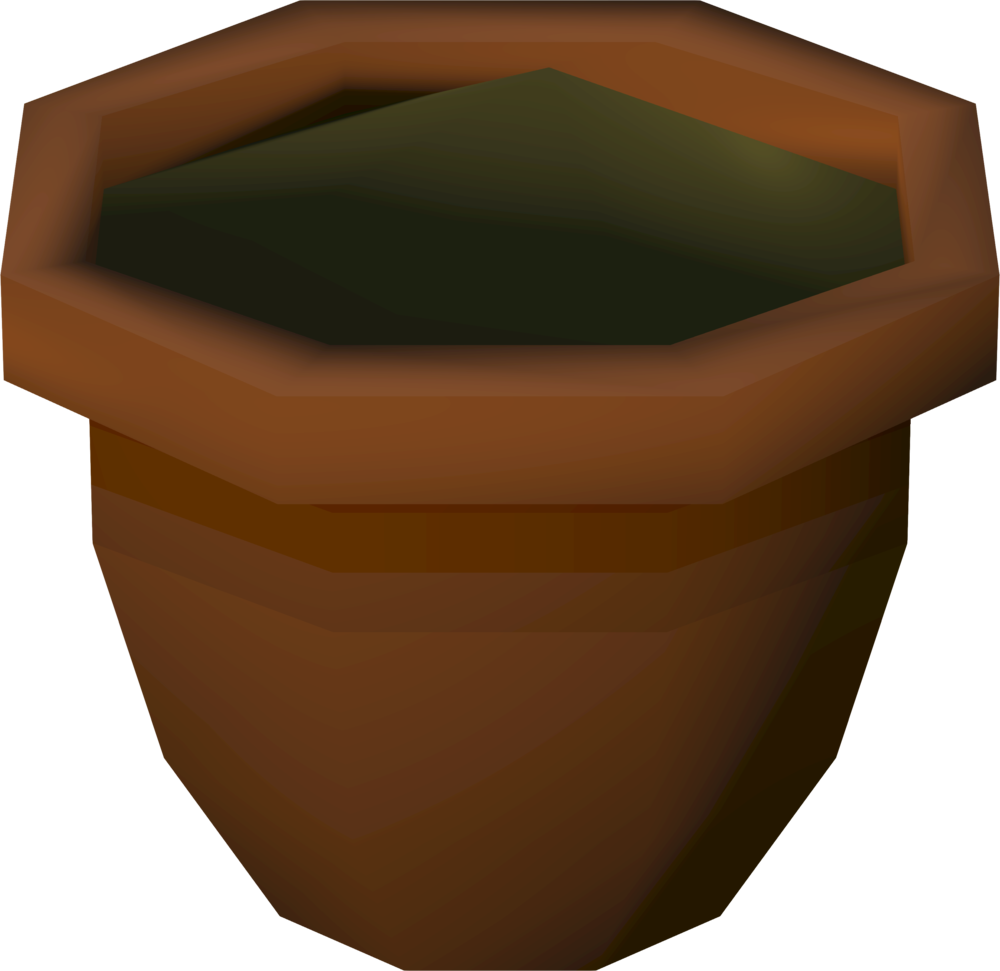 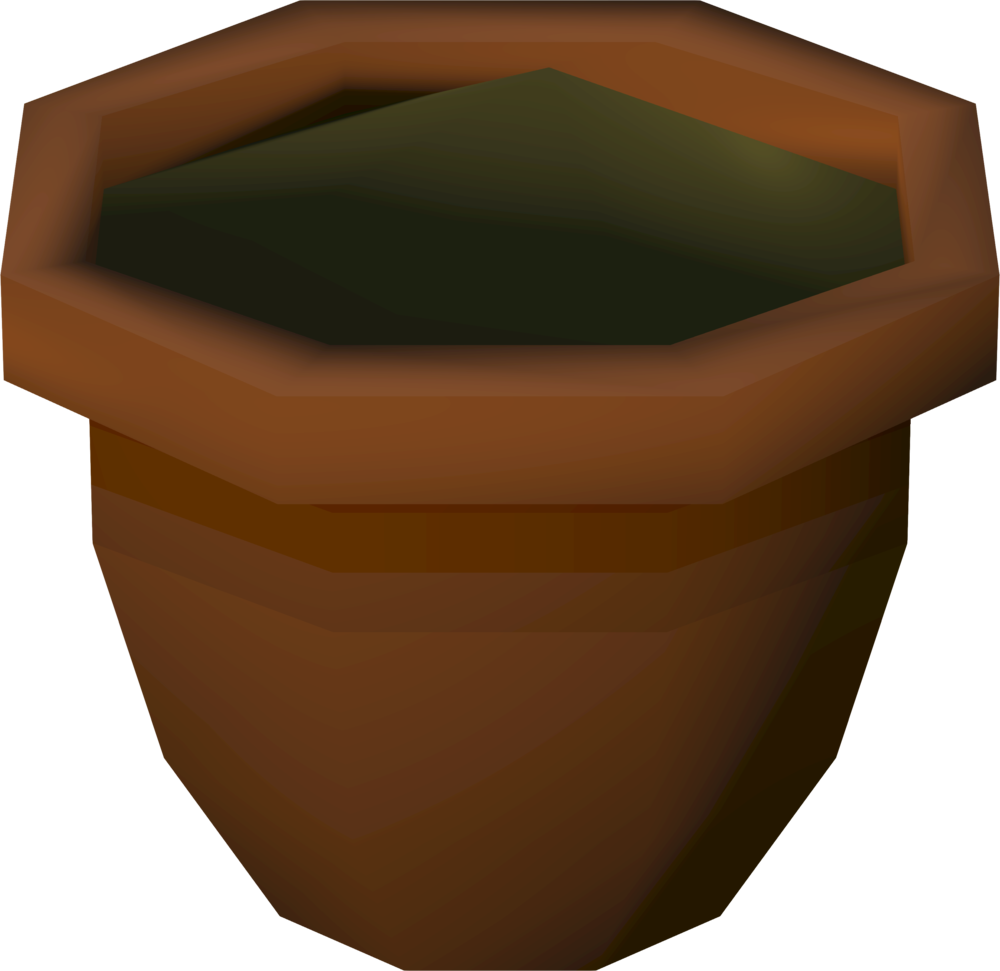 11
Subsetting TOOLS
Configuration phase (Filtering): Defining the subset
Which Items should be extracted?
Which statements?
Which metadata (references, qualifiers, labels, …)?
Filtering item-based or fact-based?
Flexibility
Extraction phase: Cutting the defined subset from the main KG
Be as fast as possible
Extract accurately (be sure that the output has got what it should got)
12
Defining subset via shex
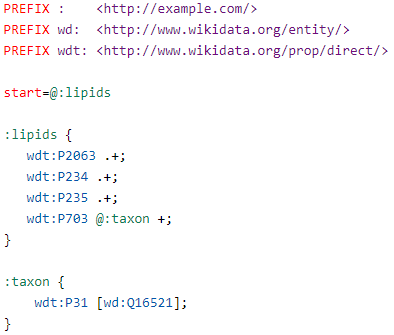 A Simple Lipids subset
https://github.com/seyedahbr/biohackathon2021/tree/main/use_cases/lipidmaps
13
Defining subset via shex
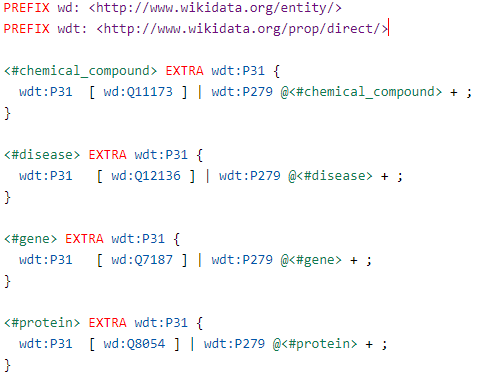 Part of GeneWiki subset definition with considering sub-classes using recursive
https://github.com/seyedahbr/Wikidata_Reference_Statistics/blob/main/ShEx%20schemata/genewiki.shex
14
References
[1] A. Zaveri, A. Rula, A. Maurino, R. Pietrobon, J. Lehmann, S. Auer, Quality Assessment For Linked Data: A Survey, Semantic Web. 7 (2016) 63–93.
[2] Beghaeiraveri, S. A. H., Gray, A. J., & Mcneill, F. J. (2021, October). Reference Statistics In Wikidata Topical Subsets. In 2nd Wikidata Workshop.
15